Steering Group Data Report Tuesday 16th Jan 2024
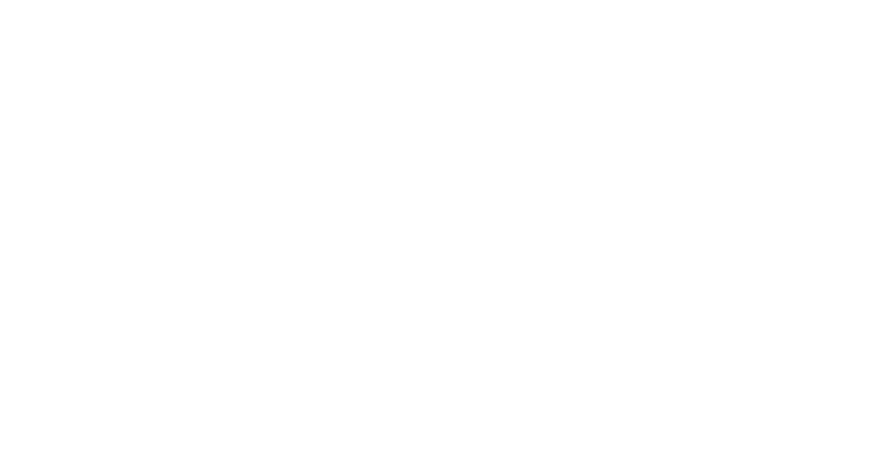 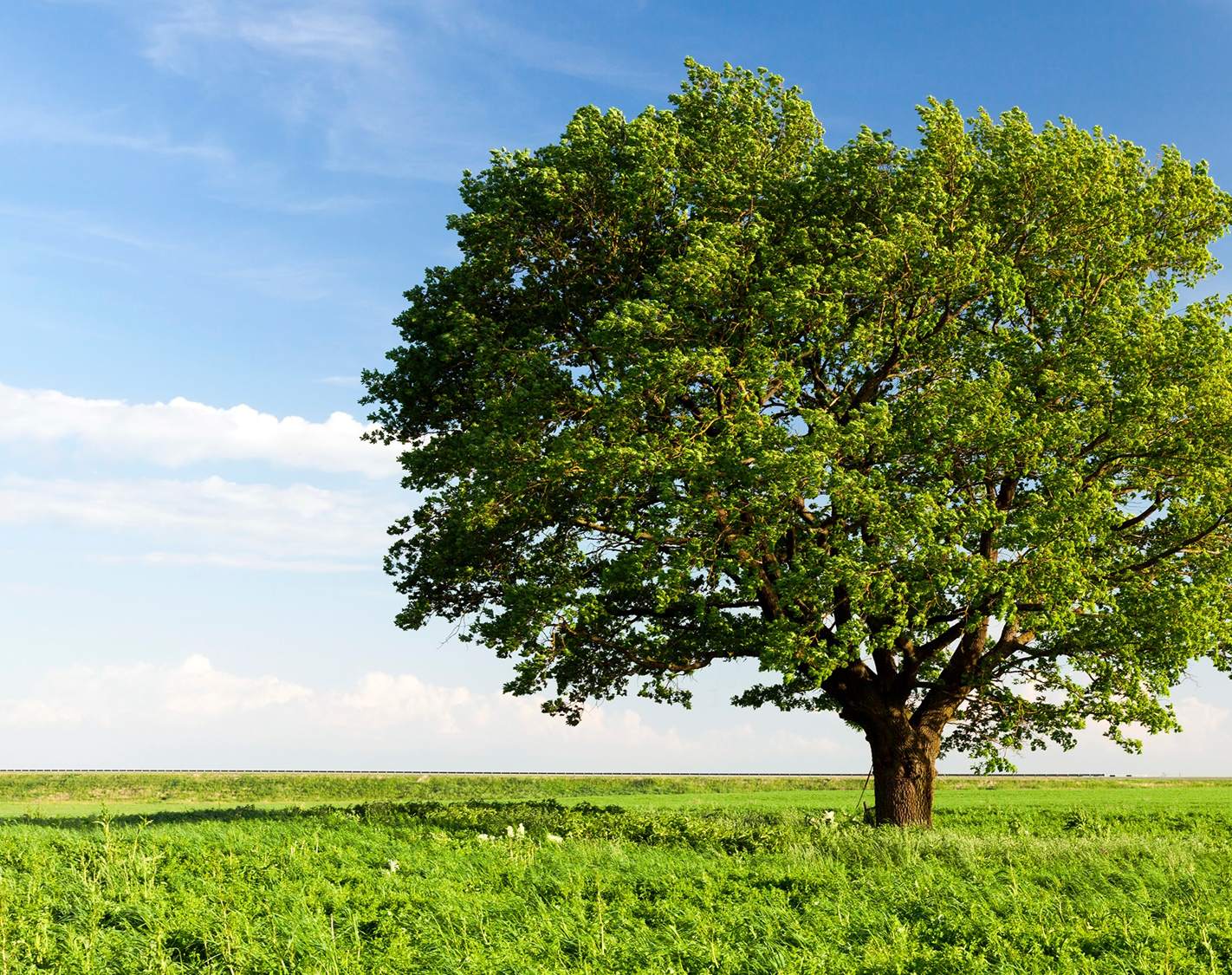 Our mission statement … 


ISO20400.org is a not-for-profit, free to access platform which aims to develop a global community of practice around ISO 20400 and sustainable procurement.


Thank you for supporting us !
We are still doing all of this
Growth Agency
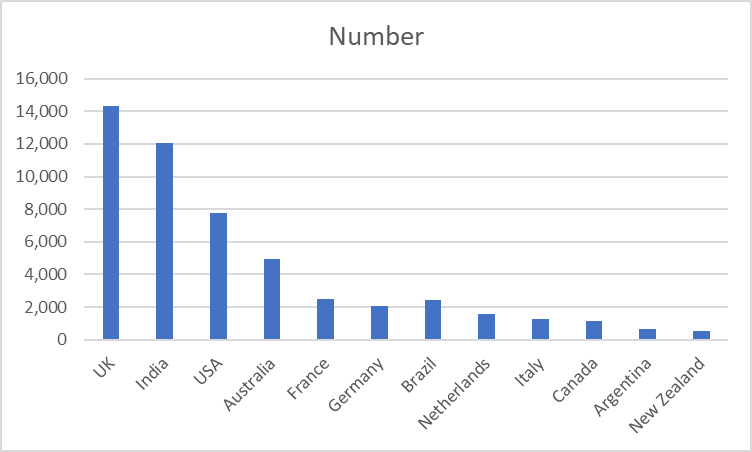 ASCIC are working with Growth Agency. 

The Google Ads & Bing campaigns are increasing traffic to the website traffic and website engagement. This   is measured through the number of new users to the website, resources accessed, conversion goals such as user registrations, contact form fills, newsletter sign-ups, email clicks, and clicks to their social media platforms (Twitter, Facebook, and LinkedIn). 

All of these numbers are up considerably.
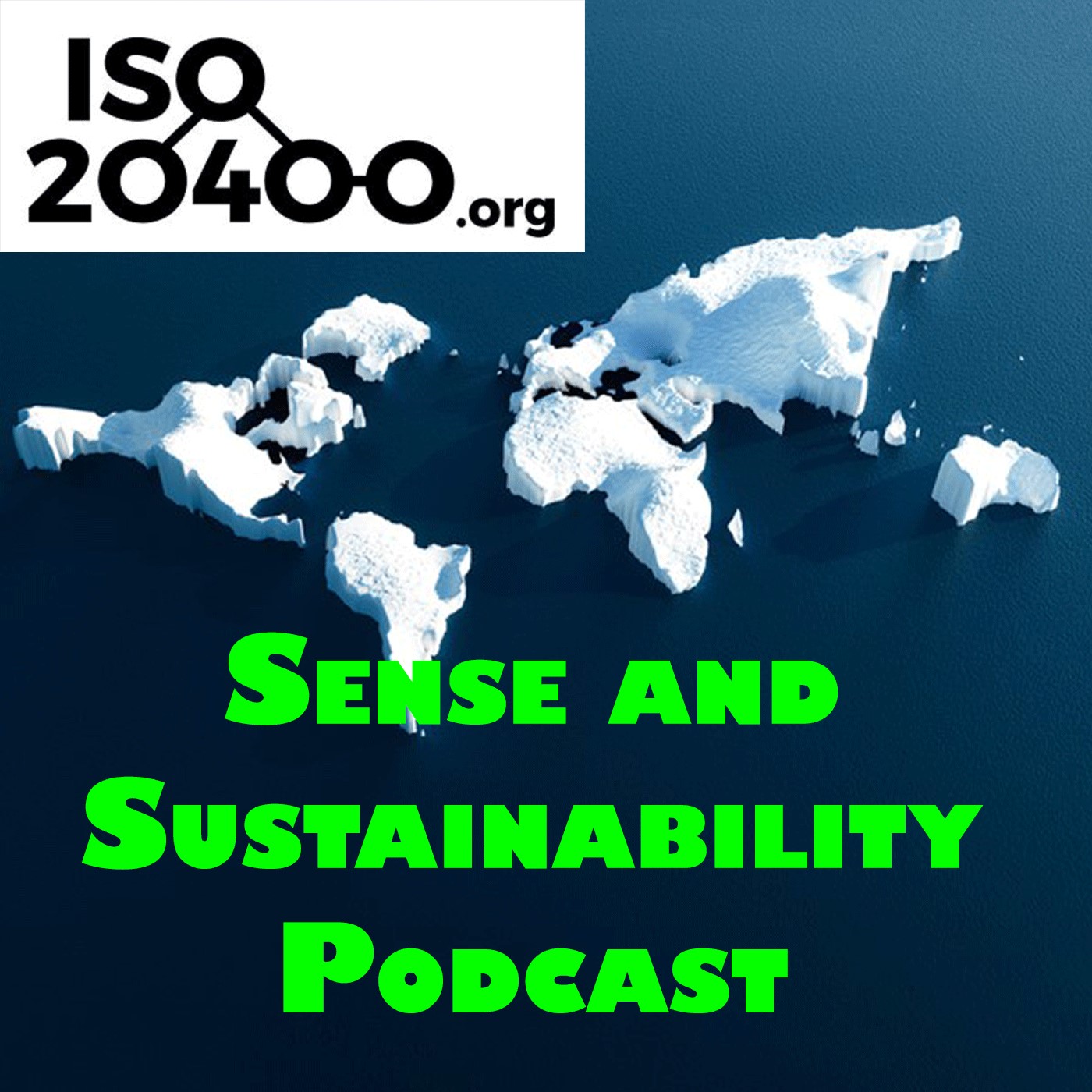 31 Platforms being used
66 Countries in total
493 cities in total
2751 Total downloads


Top 5 Countries: 1st United Kingdom 911, 2nd USA 354, 3rd Australia 278, 4th Canada 99, 5th Netherlands 87


Top 5 platforms: 1st Apple podcasts 814, 2nd Spotify 697, 3rd party apple apps 340, 4th Audible 229, 5th Buzzsprout 135


.
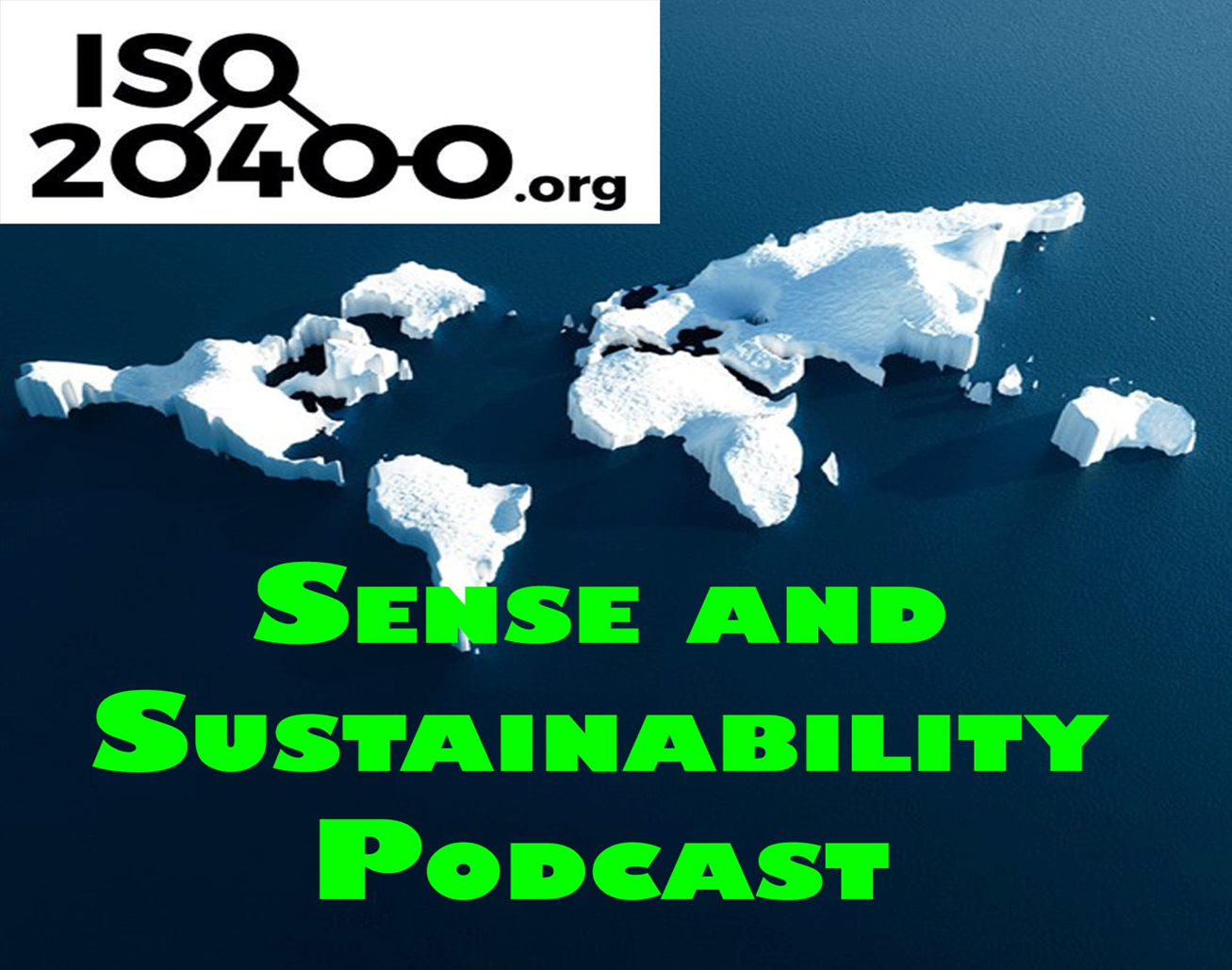 Top 3 episodes: 1st Episode 3 - Should sustainable procurement cost more? 222,

2nd  Episode 2 - Sustainable procurement it doesn't matter what you call it 207, 

3rd Episode 1 - An Introduction to the Podcast 183, 

4th Episode 5 -  Sustainable procurement international review 173, 

5th Episode 4 - ISO 20400 - Do you really need a certificate on the wall? 152
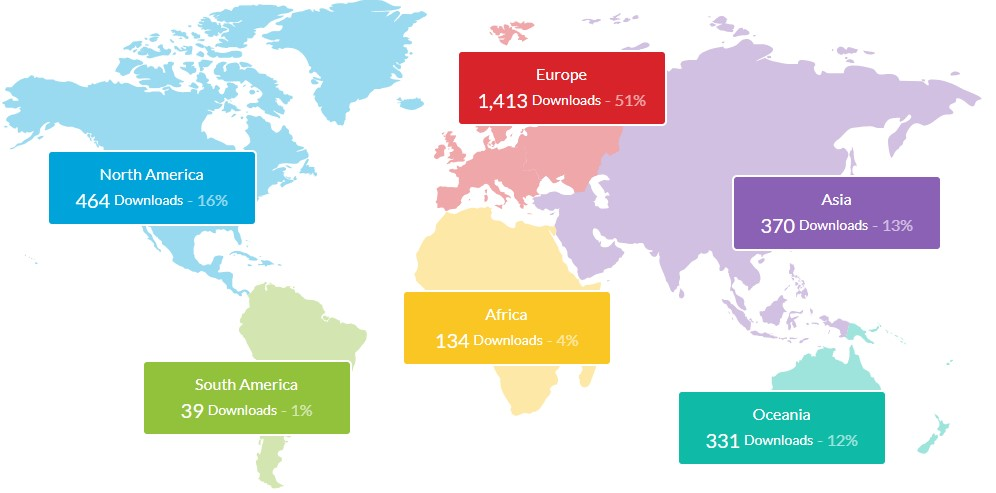 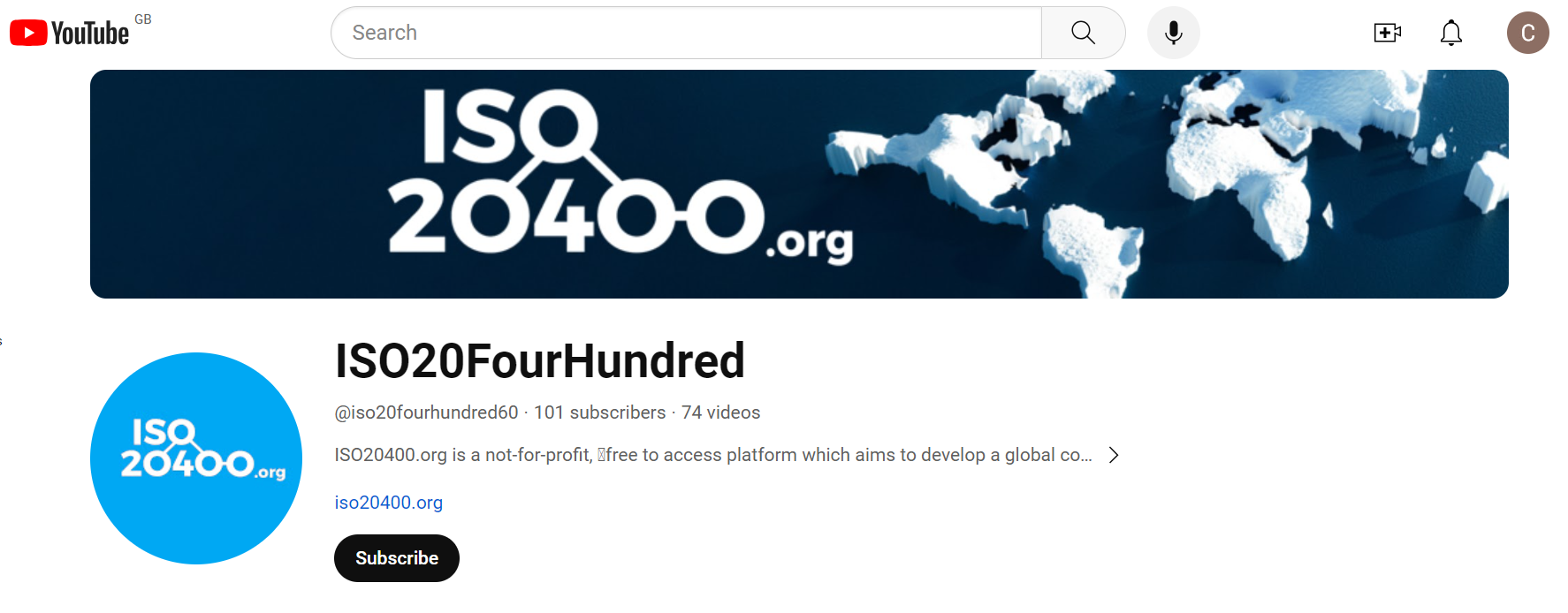 YouTube Stats - 

101 Subscribers
6,061 Views
89.9 Hours watched
Top 3 closed caption translations: 1st English, 2nd Chinese, 3rd Arabic 
Subscription Ratio: Non subscribed 90.9% and Subscribed 9.1%
Top 5 YouTube Episodes:

1st - 5 Years of ISO20400 1,280
2nd  Sustainable Procurement Guidance Standards Webinar 297
3rd   Episode 18 - SPLC summit with Josh Jacobs 245
4th   Plastic packaging tax 198
5th   Podcast EP 10 - Sanjay Kumar 160
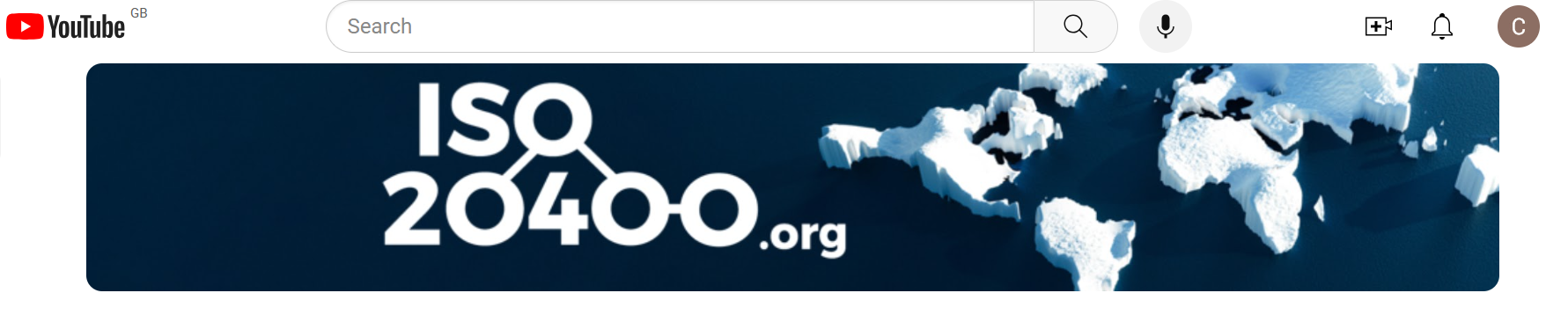 Mailchimp newsletters stay at around 28 % to 31 % open rates.
And we are now steadily gaining more subscribers to Mailchimp
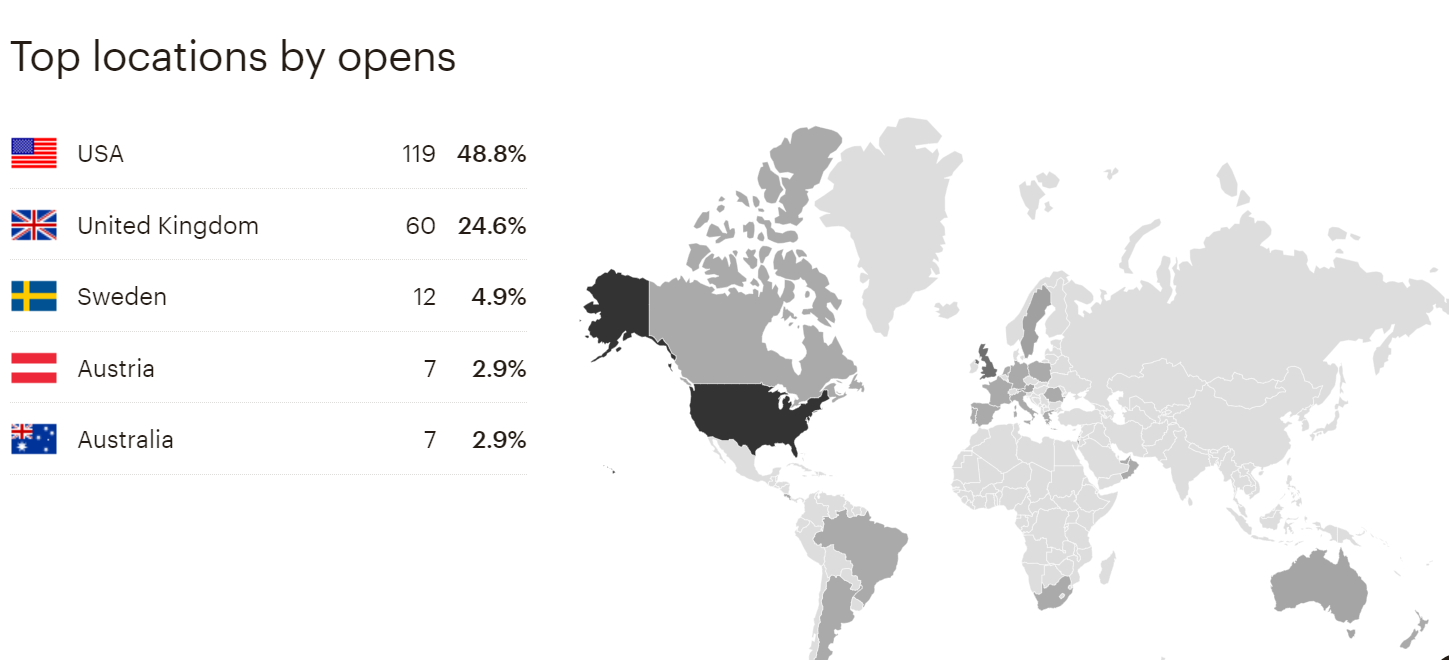 In total we now have over 79,467users who have accessed our resources in over 99,656 sessions ISO20400.org
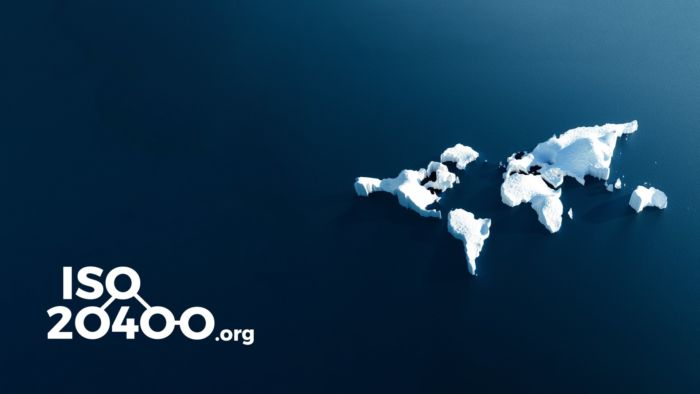 Social Media engagement continues to attract more followers ….

Our LinkedIn members have increased to 12,532 plus other LinkedIn (3,584) now making 16,116 

X ( was Twitter ) has increased to over 630 followers 

Our Facebook page “Sustainable Procurement” has 330 “friends” and the 27 groups that follow us collectively have almost 500,000  members in various countries around the world.
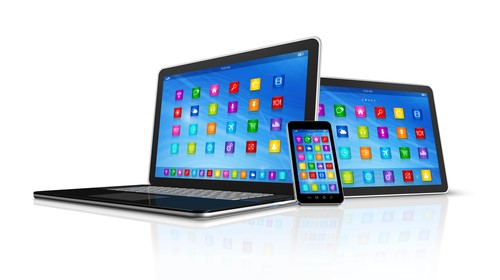 Self-Assessment Tool
901 (64 more) organisations or individuals have taken our online self-assessment from 63 countries, from 21 sectors, from all business sizes and in 9 different languages. More than  half of these businesses are SME’s




The offline PDF has been downloaded 794 (115 more) times from 9 languages …  Arabic, Chinese, Czech, English, French, Germany, Italian, Spanish and Welsh …
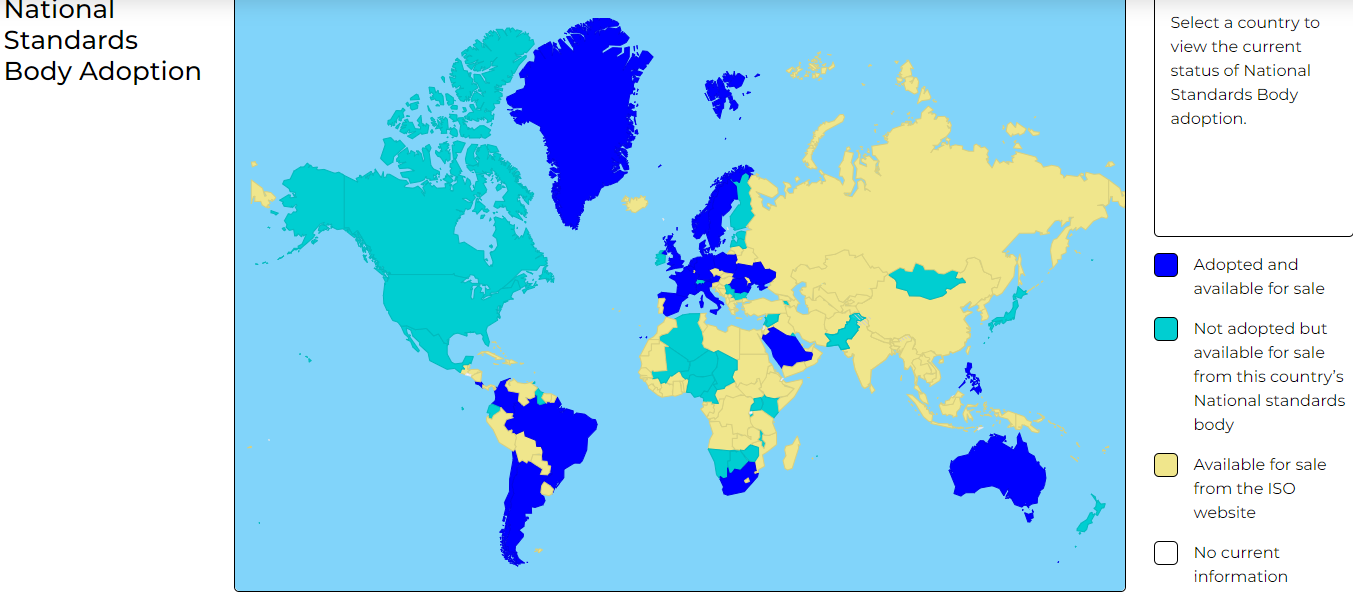 Our interactive world 
map is very popular !  

And been used 677 
times so far.
Thank you for your time
For more information please contact
CaroleASmith@actionsustainability.com
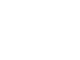 07958 494543
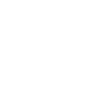 ISO Twenty-Four-Hundred
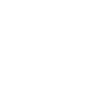 www.iso20400.org
@ISO_20400
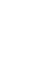 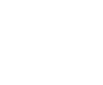 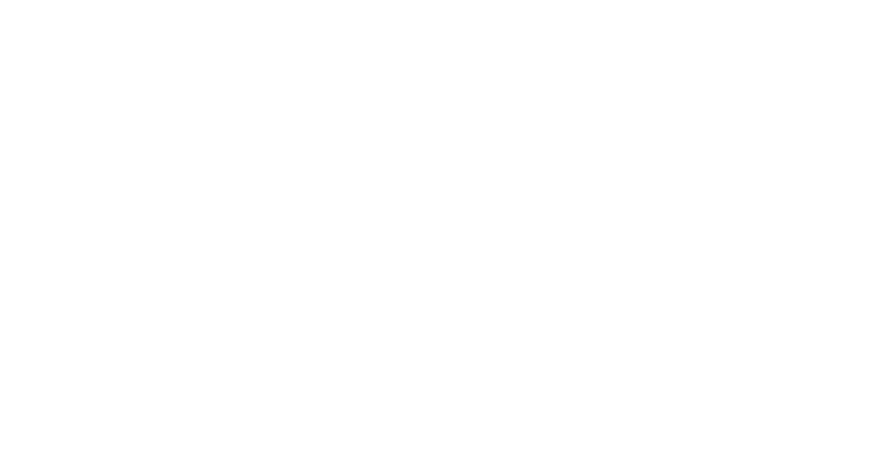